муниципальное бюджетное дошкольное образовательное учреждение детский сад комбинированного вида № 1
муниципального образования Тимашевский район
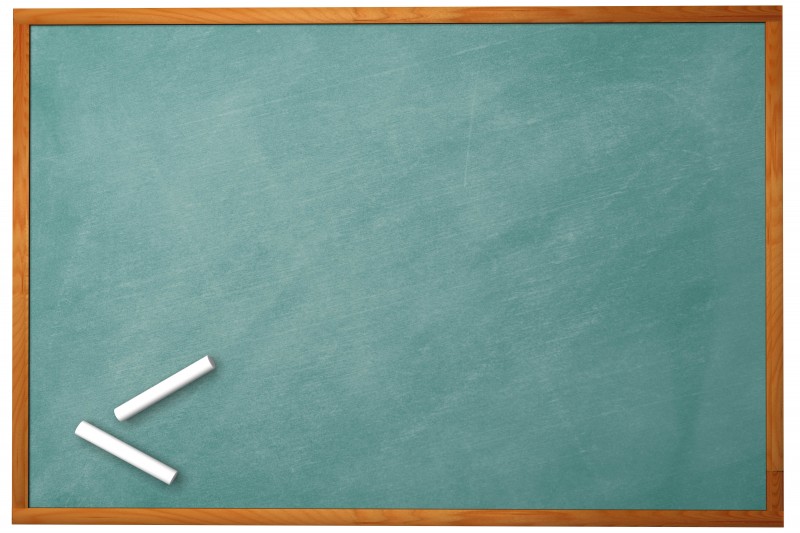 Тренажер
 «Состав числа»
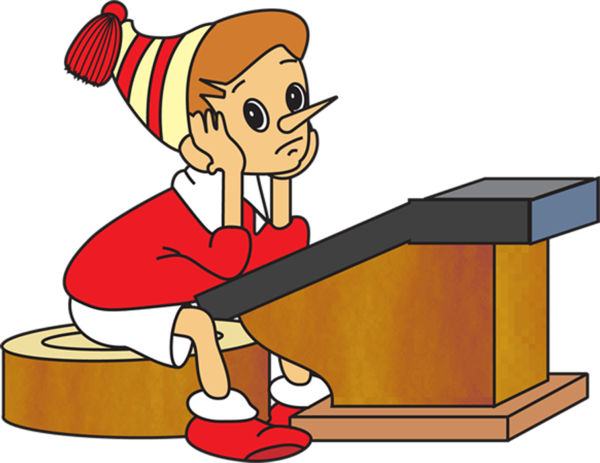 Автор: Коломиец Анастасия Эдуардовна
Стаж работы 5 лет.
Г. Тимашевск
К возрасту 5-6 лет ребёнок способен считать до 10 в прямом и обратном порядке, умеет пересчитывать и отсчитывать предметы, знает, как разложить числа на единицы, например, 4 равно 1, 1, 1 и 1. 
Это значит, что малыш уже готов осваивать состав числа до 10.
Выберите число, состав которого будете закреплять.
2
0
?
2
0
1
2
3
4
5
6
7
8
9
2
1
?
1
0
2
0
1
2
3
4
5
6
7
8
9
3
?
3
0
0
1
2
3
4
5
6
7
8
9
3
1
?
2
3
0
0
1
2
3
4
5
6
7
8
9
4
0
4
?
0
1
2
3
4
5
6
7
8
9
4
1
?
3
0
4
0
1
2
3
4
5
6
7
8
9
4
?
2
2
1
3
0
4
0
1
2
3
4
5
6
7
8
9
5
0
?
5
0
1
2
3
4
5
6
7
8
9
5
1
?
4
0
5
0
1
2
3
4
5
6
7
8
9
5
?
2
3
1
4
0
5
0
1
2
3
4
5
6
7
8
9